Classroom Suggestions
Using Lock5Statistics:  Unlocking the Power of Data
Patti Frazer Lock
Chapter 1:  Collecting Data
Why is this first?
Comes first in actual analysis
More interesting than histograms and mean/median!
Data!
Categorical vs Quantitative Variables
Concept of a dataset with cases as rows and variables as columns
Data Collection
 “Random” in random sampling does not mean haphazard!
And you can NOT do random!
 Randomized experiment necessary to make conclusions about causality 
ALWAYS think about how the data were collected before making conclusions
Chapter 1:  Collecting Data
Focus is not on memorizing methods, but on thinking critically about how data are collected
Should be fun and interesting!
                (See Instructor Resources)
Relatively hard to assess
Can give only minimal coverage to some of the details if desired
Chapter 2:  Describing Data
Pretty straightforward
Outline:
Single variables
Categorical
Quantitative 
Relationships between variables
Two categorical
One categorical and one quantitative
Two quantitative
Discuss relevant graphs and summary statistics in each case
Chapter 2:  Describing Data
All graphs and most statistics found using technology
Use interesting datasets!
Reinforce ideas from Chapter 1
Possibly introduce StatKey or other relevant software at this point

www.lock5stat.com/statkey
StatKey
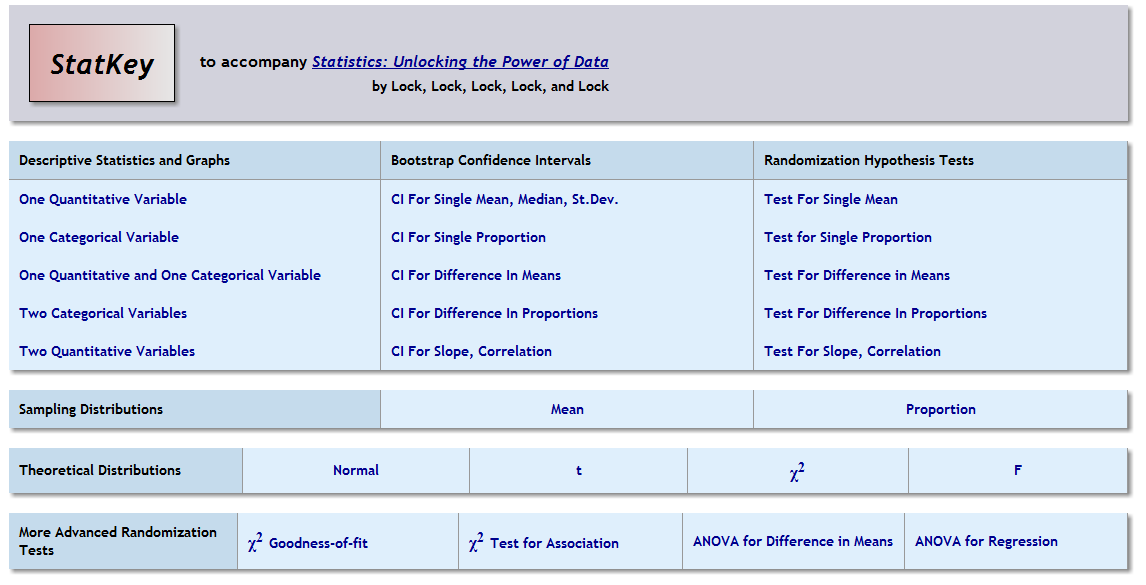 www.lock5stat.com/statkey
Unit A Essential Synthesis
One day
Flipped classroom
Integrate ideas from Chapters 1 and 2
Chapter 3:  Confidence Intervals
Sampling variability/Sampling distributions
Concepts of “margin of error” and “standard error”
Concept of a confidence interval or interval estimate
StatKey might be helpful
StatKey
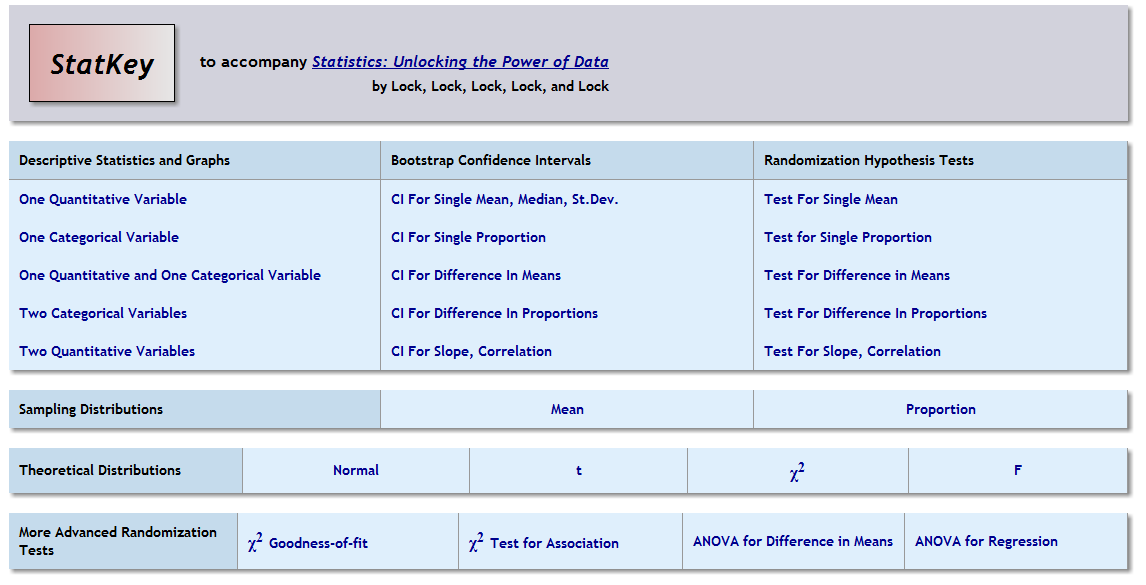 www.lock5stat.com/statkey
Chapter 3:  Confidence Intervals
Sampling Distribution:
Have access to entire population
Take many samples of the same size and record some statistic
Not feasible in practice!
Bootstrap Distribution
Only have one sample
Take many samples of the same size (with replacement) from that one sample and record some statistic
Feasible!!  And gives same approximate shape and standard error!!
Chapter 3:  Confidence Intervals
Using Bootstrap Distributions to reinforce the ideas of:
Sampling variability/Sampling distributions
Margin of error
Standard error
Interval estimate that is likely to contain the true value of the parameter
Chapter 3:  Confidence Intervals
Using Bootstrap Distributions to construct confidence intervals:
Using:     Statistic ± 2· SE
        (helps get them used to the formulas that will come later)
Using middle 95%
         (helps them understand confidence level)
StatKey
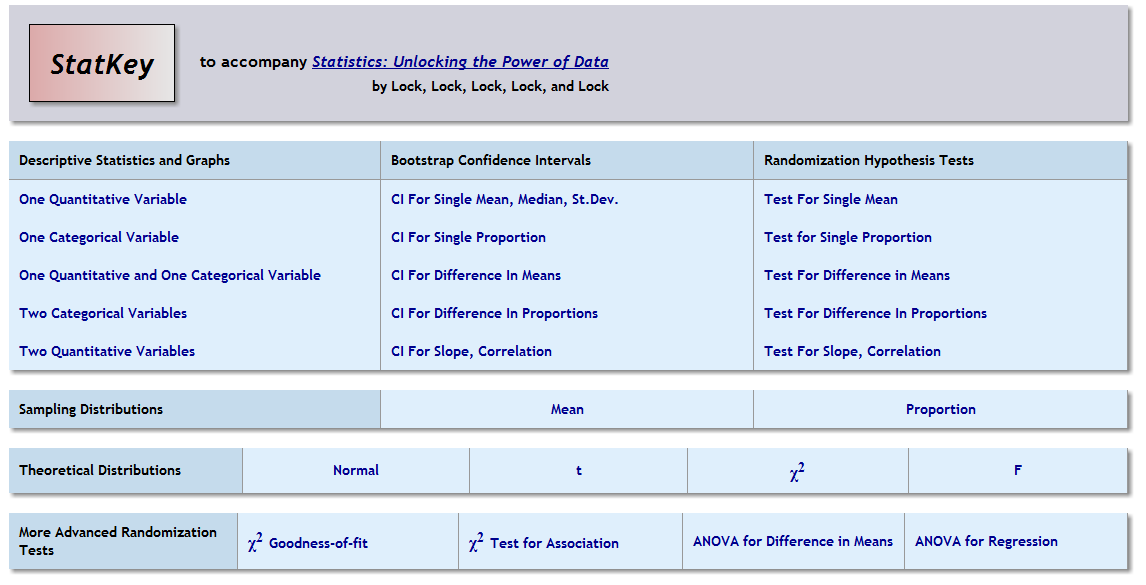 www.lock5stat.com/statkey
StatKey
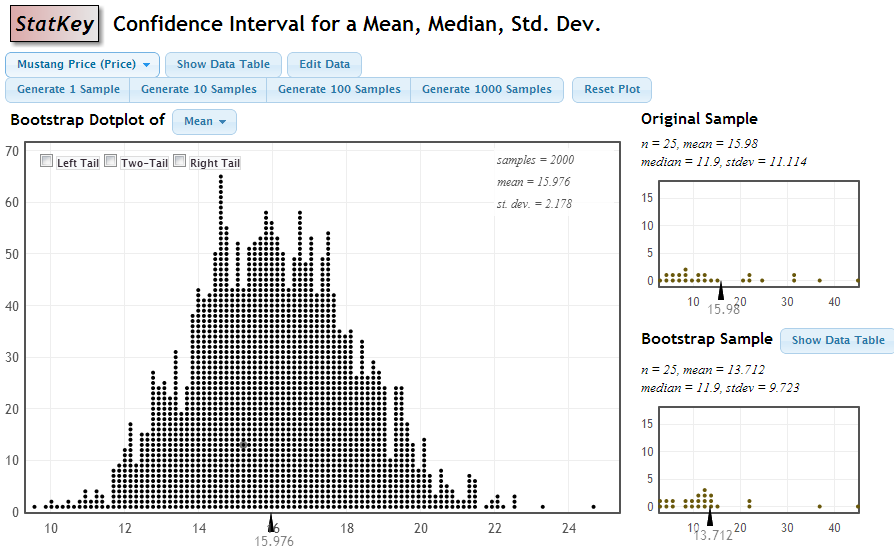 Sample mean
Standard Error
Using the Bootstrap Distribution to Get a Confidence Interval – Method #1
The standard deviation of the bootstrap statistics estimates the standard error of the sample statistic.
Quick interval estimate :
For the mean Mustang prices:
Using the Bootstrap Distribution to Get a Confidence Interval – Method #2
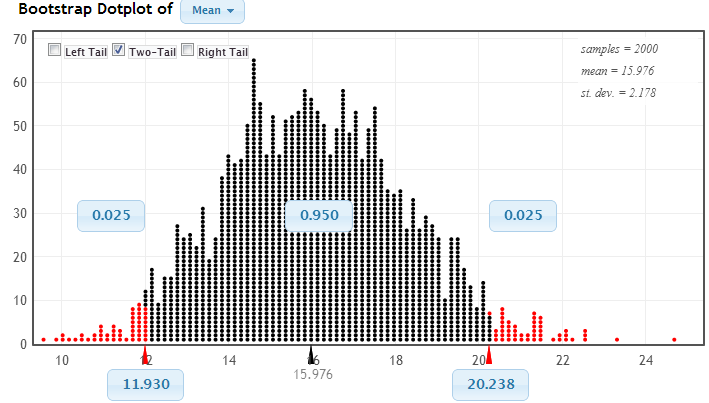 Chop 2.5% in each tail
Keep 95% in middle
Chop 2.5% in each tail
We are 95% sure that the mean price for Mustangs is between $11,930 and $20,238
Chapter 3:  Confidence Intervals
At the end of this chapter, students should be able to understand and interpret confidence intervals                        (for a variety of different parameters)

(And be able to construct them using the bootstrap method)   (which is the same method for all parameters)
Chapter 4:  Hypothesis Tests
State null and alternative hypotheses                 (for many different parameters)
Understand the idea behind a hypothesis test   (stick with the null unless evidence is strong for the alternative)
Understand a p-value (!)
State the conclusion in context 
(Conduct a randomization hypothesis test)
P-value:  The probability of seeing results as extreme as, or more extreme than, the sample results, if the null hypothesis is true.
Say what????
Example 1: Beer and Mosquitoes

Does consuming beer attract mosquitoes?
Experiment: 
25 volunteers drank a liter of beer,
18 volunteers drank a liter of water
Randomly assigned!
Mosquitoes were caught in traps as they approached the volunteers.1 


1 Lefvre, T., et. al.,  “Beer Consumption Increases Human Attractiveness to Malaria Mosquitoes, ” PLoS ONE, 2010; 5(3): e9546.
Beer and Mosquitoes
Number of Mosquitoes
Beer 
     27    
      20
      21   
      26   
      27   
      31       
      24    
      19 
      23   
      24   
      28 
      19
      24  
      29  
      20  
      17  
      31 
      20
      25
      28
      21
      27
      21
      18
      20
Does drinking beer actually attract mosquitoes, or is the difference just due to random chance?
Water
   21
   22
   15
   12
   21
   16
   19
   15
   24
   19
   23
   13
   22
   20
   24
   18
   20
   22
H0: μB = μW
Ha: μB > μW
Traditional Inference
1. Check conditions
5. Which theoretical distribution?
2. Which formula?
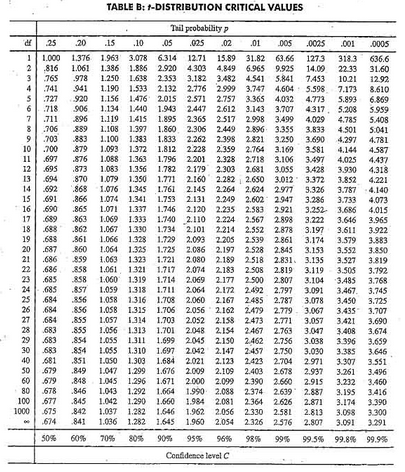 6. df?
7. find p-value
8. Interpret a decision
3. Calculate numbers and plug into formula
4. Chug with calculator
0.0005 < p-value < 0.001
Simulation Approach
Number of Mosquitoes
Beer 
     27    
      20
      21   
      26   
      27   
      31       
      24    
      19 
      23   
      24   
      28 
      19
      24  
      29  
      20  
      17  
      31 
      20
      25
      28
      21
      27
      21
      18
      20
Does drinking beer actually attract mosquitoes, or is the difference just due to random chance?
Water
   21
   22
   15
   12
   21
   16
   19
   15
   24
   19
   23
   13
   22
   20
   24
   18
   20
   22
H0: μB = μW
Ha: μB > μW
Simulation Approach
Number of Mosquitoes
Find out how extreme these results would be, if there were no difference between beer and water.

What kinds of results would we see, just by random chance (i.e. beverage doesn’t matter)?
Beer 
     27    
      20
      21   
      26   
      27   
      31       
      24    
      19 
      23   
      24   
      28 
      19
      24  
      29  
      20  
      17  
      31 
      20
      25
      28
      21
      27
      21
      18
      20
Water
   21
   22
   15
   12
   21
   16
   19
   15
   24
   19
   23
   13
   22
   20
   24
   18
   20
   22
27  21
                     20  22
                     21  15
                     26  12
                     27  21
                     31  16
                     24  19
                     19  15
                     23  24
                     24  19
                     28  23
                     19  13
                     24  22
                     29  20
                     20  24
                     17  18
                     31  20
                     20  22
                     25
                     28
                     21
                     27
                     21
                     18
                     20
Re-randomize results into Beer and Water groups
Simulation Approach
Number of Mosquitoes
Find out how extreme these results would be, if there were no difference between beer and water.

What kinds of results would we see, just by random chance (i.e. beverage doesn’t matter)?
Beer
Water
20  22
                                  21  15
                                  26  12
                                 27  21
                                 31  16
                                 24  19
                                 19  15
                                 23  24
                                 24  19
                                 28  23
      	    19  13
                                  24  22
                                 29  20
                                 20  24
                                 17  18
                                 31  20
                                 20  22
                                 25
                                 28
                                 21
                                 27
                                 21
                                 18
                                 20
21
27
21
20
24
19
20
24
31
13
18
24
25
21
18
15
19
16
28
22
19
27
20
23
22
21
20
26
31
19
23
15
22
12
24
29
20
27
21
17
24
20
28
Re-randomize results into Beer and Water groups
StatKey
Repeat MANY times
StatKey
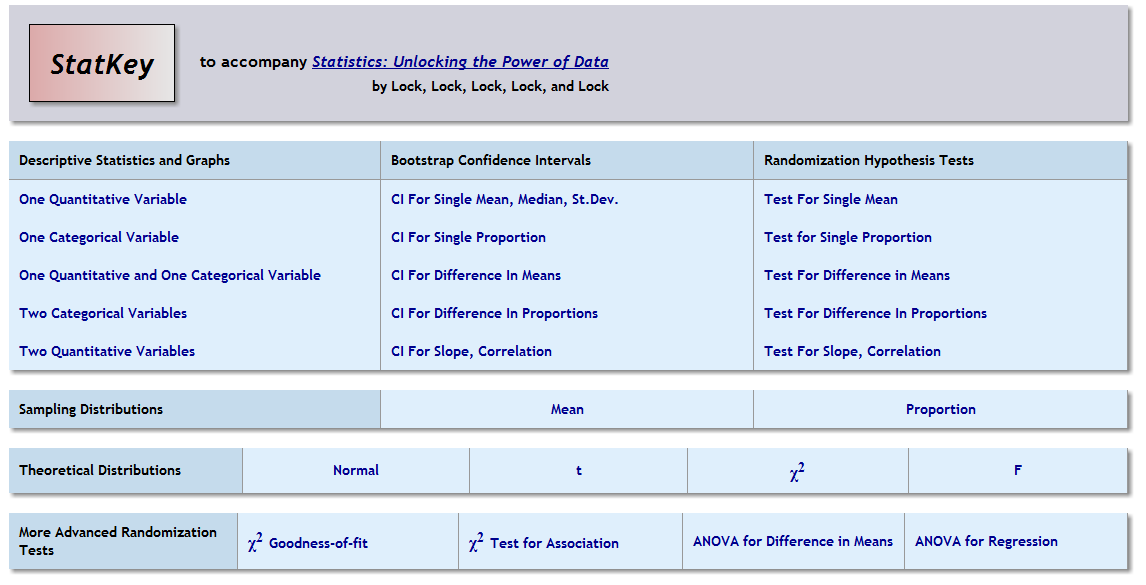 www.lock5stat.com/statkey
StatKey!
www.lock5stat.com
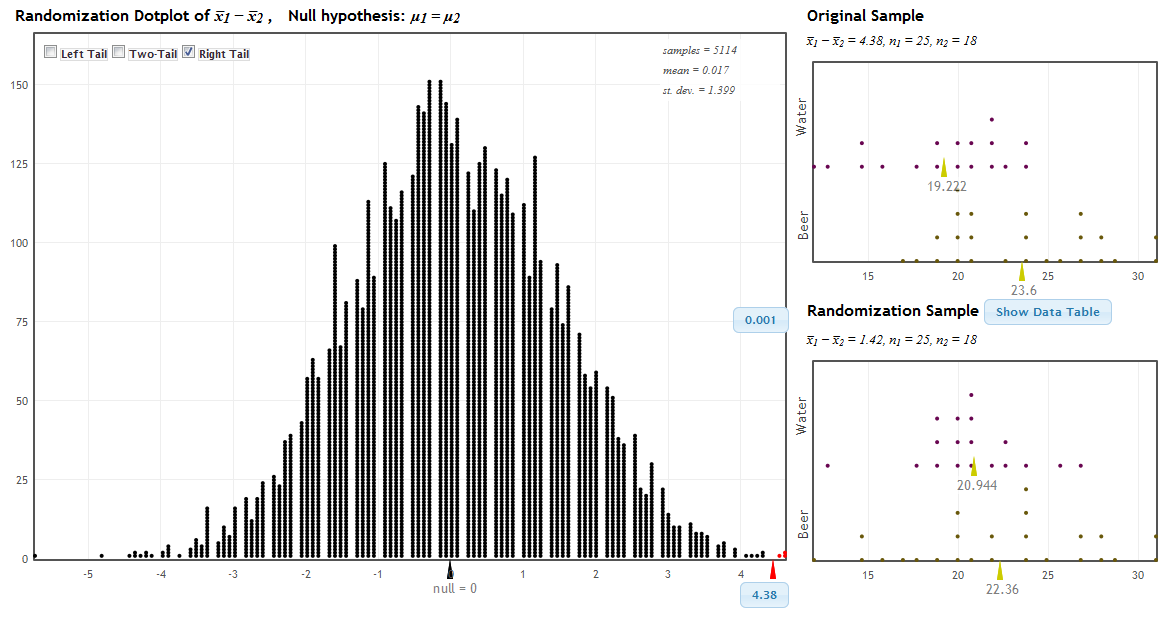 P-value
Traditional Inference
1. Which formula?
4. Which theoretical distribution?
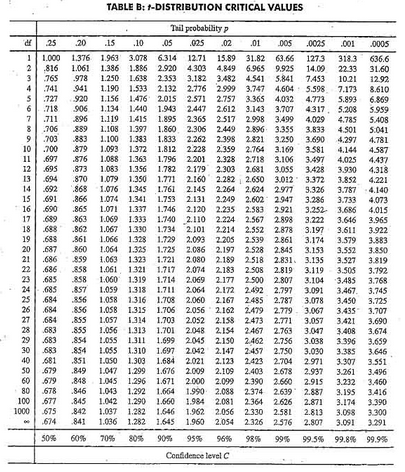 5. df?
6. find p-value
2. Calculate numbers and plug into formula
3. Plug into calculator
0.0005 < p-value < 0.001
Beer and Mosquitoes
The Conclusion!
The results seen in the experiment are very unlikely to happen just by random chance (just 1 out of 1000!)
We have strong evidence that drinking beer does attract mosquitoes!
P-value:  The probability of seeing results as extreme as, or more extreme than, the sample results, if the null hypothesis is true.
How extreme are the sample results in the randomization distribution?
Randomization distribution must assume null hypothesis is true
Chapter 4:  Hypothesis Tests
State null and alternative hypotheses             
Understand the idea behind a hypothesis test 
Understand a p-value (!)
State the conclusion in context
Can minimize the details of how the randomization is carried out  -- Important idea is that the process must assume the null hypothesis is true!
By this point in the course, students have all the key ideas of inference!!!!
Take your time through Chapters 3 and 4             
You can make up the time later – Chapters 5 and 6 go quickly!
Unit B Essential Synthesis
One day
Flipped classroom
Integrate ideas from Chapters 1  through 4
Chapter 5:  Normal Distribution
Finding probabilities and cutoff values on a normal distribution             
Using a distribution for confidence intervals:

    And hypothesis tests:
StatKey
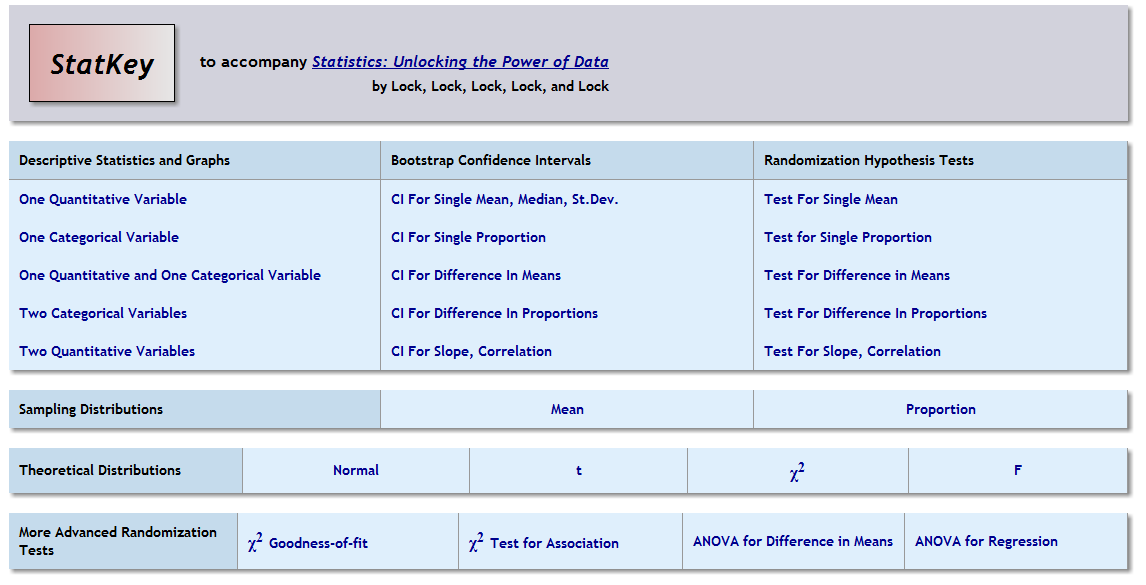 www.lock5stat.com/statkey
Chapter 6:  Short-cut Formulas
Short sections can be covered in any order you want!!
Proportions or means first
One sample or two first
Confidence intervals or hypothesis tests first            
Can be covered quickly!  Mostly just lots of new SE formulas!  Do more than one section a day!!!
StatKey
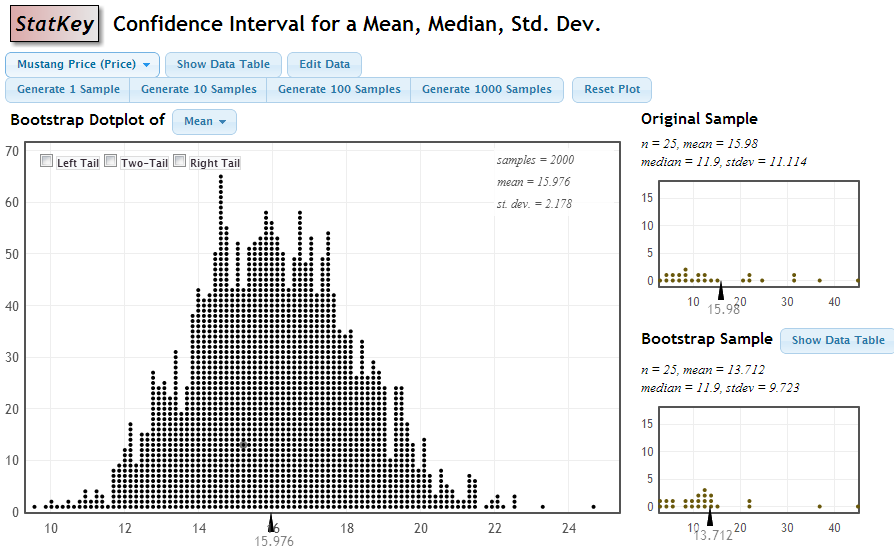 Sample stats
Additional Topics
Chi-square Tests (Chapter 7)
ANOVA for difference in means (Chapter 8)
Inference for simple regression (Chapter 9) and multiple regression (Chapter 10)            
These can be done in any order
(Also, probability – chapter 11 – can be omitted or covered at any point in the course)
StatKey
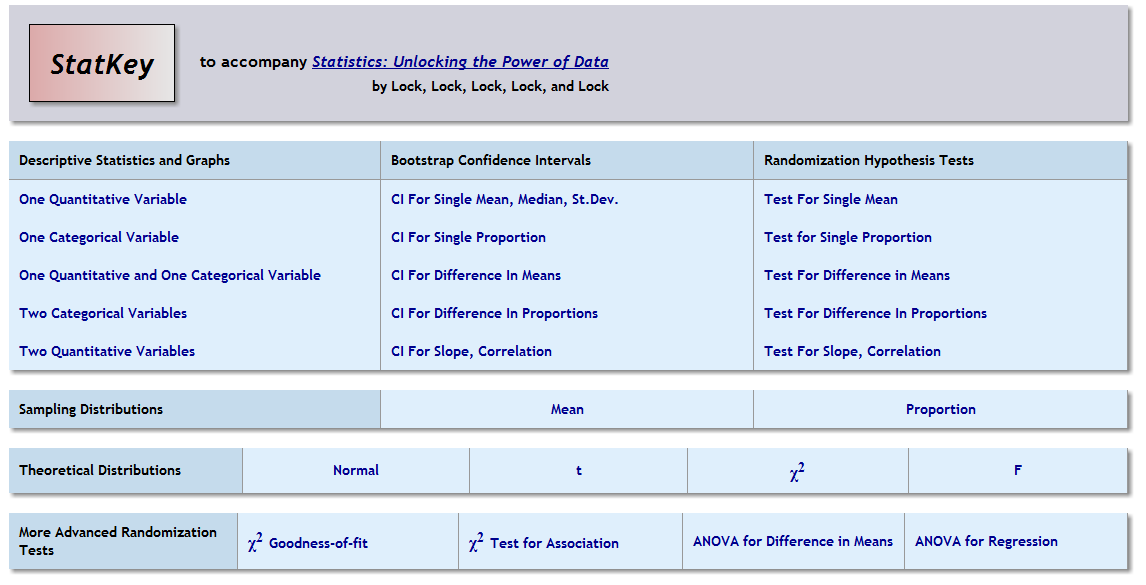 www.lock5stat.com/statkey
Instructor Resources
PowerPoint slides for every section
Clicker questions for every section
Notes and suggestions for every section            
Instructor video for every section
Class worksheet(s) for every section
Class activity for every section
Videos for every example and every learning goal
WileyPLUS (with most content designed by us)
Software manuals for R, Minitab, Fathom, Excel, SAS, TI calculators
Datasets ready to import in these formats
Test bank
Feel free to contact me or any of the authors at any time if you have any questions or suggestions for improvement.  Thanks!lock5stat.com